Творча група 
«Школа професійної майстерності» 
вчителів початкової   школи
 Шевченківського району
м. Запоріжжя»
 2017/2018 н.р.
Керівник: вчитель вищої категорії 
Приємець Світлана Володимирівна
Тема роботи групи
« Нові підходи до викладання природознавства для підвищення професійної компетентності вчителів початкових класів»
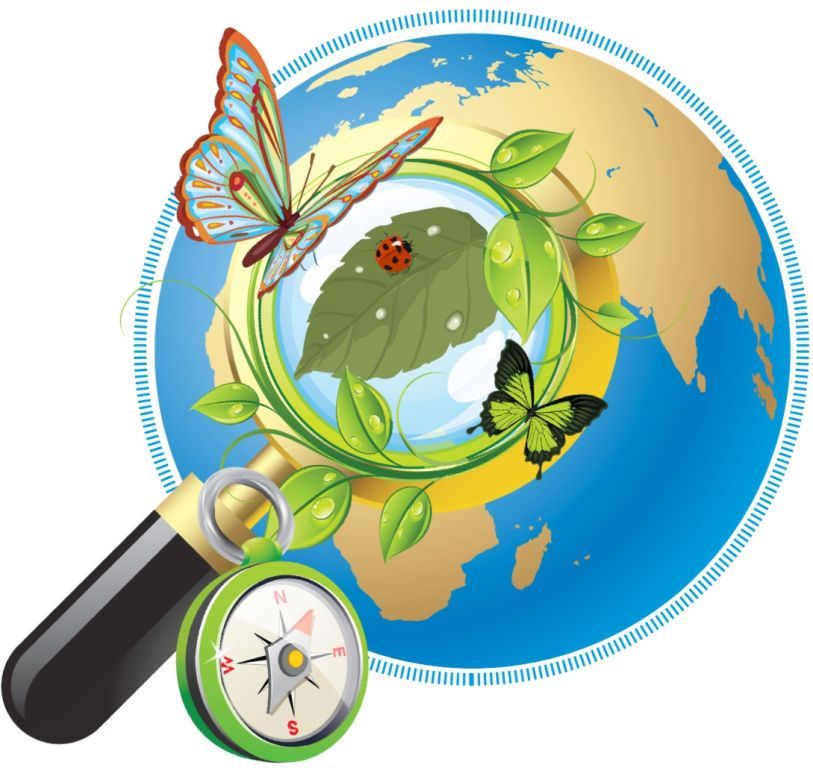 Мета:
Розробка методичних матеріалів та  рекомендацій для вчителів початкової школи «Про застосування сучасних навчальних технологій природознавчої освіти» для подальшого використання в практичній діяльності з метою удосконалення і підвищення їх професійної компетентності.
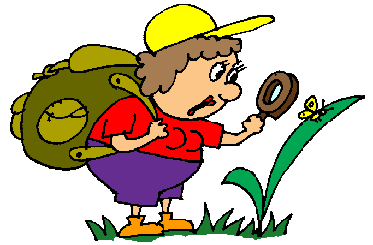 Завдання творчої групи:
моделювання сучасного уроку природознавства за новими програмами, за Державним стандартом початкової загальної освіти;
формування практичних умінь і навичок використання сучасних навчальних технологій на уроках 
    природознавства.
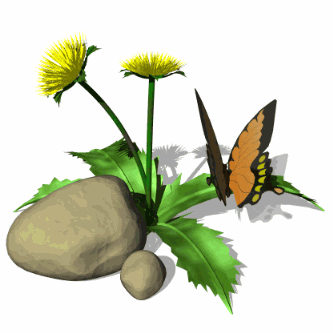 Напрямки роботи
1. Логічні завдання.
2.Фенологічні  спостереження.                      33.Міні-проекти.                                      
4.Творчі завдання.
5.Пізнавальні завдання.                                                    
6.Оригінальні завдання на уроках природознавства.                                   
7.Дидактичні ігри для розвитку позитивного мислення.
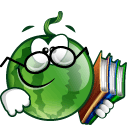 Актуальність дослідження
Метою освітньої галузі “Природознавство” є формування в учнів природничо-наукової компетентності як базової та відповідних предметних компетентностей як обов’язкової складової загальної культури особистості і розвитку її творчого потенціалу.
Завданнями освітньої галузі є:
забезпечення оволодіння учнями термінологічним апаратом природничих наук, засвоєння предметних знань та усвідомлення суті основних законів і закономірностей, що дають змогу зрозуміти перебіг природних явищ і процесів;
забезпечення усвідомлення учнями фундаментальних ідей і принципів природничих наук;
набуття досвіду практичної та експериментальної діяльності, здатності застосовувати знання у процесі пізнання світу;
формування ціннісних орієнтацій на збереження природи, гармонійну взаємодію людини і природи, а також ідей сталого розвитку.
Загальними змістовими лініями освітньої галузі є:
закони і закономірності природи;
методи наукового пізнання, специфічні для кожної з природничих наук;
екологічні основи ставлення до природокористування;
екологічна етика;
значення природничо-наукових знань у житті людини та їх роль у суспільному розвитку;
рівні та форми організації живої і неживої природи, які структурно представлені в таких компонентах освітньої галузі, як загально-природничий, астрономічний, біологічний, географічний, фізичний, хімічний, екологічний.
План роботи творчої групи
І. Організаційні заходи.
1.1. Складання списку членів школи педагогічної майстерності.
1.2. Складання списку  літератури з визначеної  проблеми.
1.3. Індивідуальна робота членів творчої групи.
1.4. Самоосвітня діяльність педагогів.
Графік засідань творчої групи       на 2017-20178н.р.